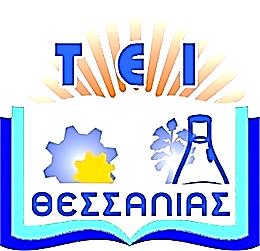 Τεχνολογικό Εκπαιδευτικό 
Ίδρυμα Θεσσαλίας
Τεχνολογία Πρασίνου
Ενότητα 2_1β: Χλοοτάπητας: 
Σπορά Χλοοτάπητα
Καθηγητής Παναγιώτης Βύρλας 
Σχολή Τεχνολόγων Γεωπόνων
Τμήμα Τεχνολόγων Γεωπόνων
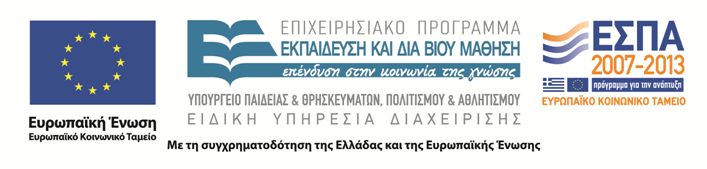 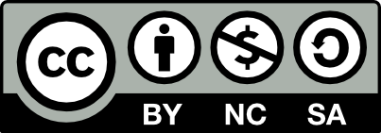 Χρηματοδότηση
Το παρόν εκπαιδευτικό υλικό έχει αναπτυχθεί στο πλαίσιο του εκπαιδευτικού έργου του διδάσκοντα. 
Το έργο «Ανοικτά Ακαδημαϊκά Μαθήματα στο Τ.Ε.Ι. Θεσσαλίας» έχει χρηματοδοτήσει μόνο τη αναδιαμόρφωση του εκπαιδευτικού υλικού.
Το έργο υλοποιείται στο πλαίσιο του Επιχειρησιακού Προγράμματος  «Εκπαίδευση και Δια Βίου Μάθηση» και συγχρηματοδοτείται από την Ευρωπαϊκή Ένωση (Ευρωπαϊκό Κοινωνικό Ταμείο) και από εθνικούς πόρους.
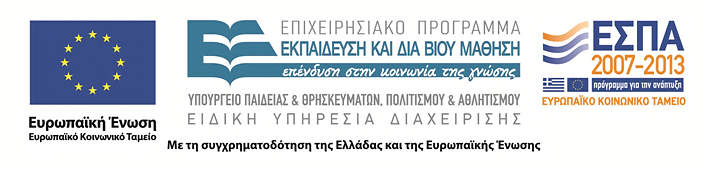 2
Περιεχόμενα ενότητας
Ορισμός Σποράς.
Υδροσπορά.
Πλεονεκτήματα υδροσποράς.
Μίγμα σπόρων.
Βοηθητικά υλικά.
Υλικά επικάλυψης (mulches).
Φροντίδες μετά τη σπορά.
3
Τεχνολογία Πρασίνου
Χλοοτάπητας: Σπορά
4
Ορισμός Σποράς
Η σπορά είναι η εργασία κατά την οποία ο σπόρος τοποθετείται στο προετοιμασμένο έδαφος και με τις κατάλληλες συνθήκες ξεκινά η βλάστησή του. Το έδαφος όταν γίνεται η σπορά θα πρέπει να βρίσκεται στο ρώγο του. Πρέπει να ληφθούν σοβαρά υπόψη οι καιρικές συνθήκες πριν τη σπορά ώστε να επιτευχθεί ομοιόμορφη κατανομή του σπόρου. Η σπορά πρέπει να γίνεται πολύ προσεκτικά. Εκτελείται με διάφορους τρόπους ανάλογα το επιδιωκόμενο αποτέλεσμα, το μέγεθος του σπόρου και το μέγεθος της σπαρθείσας επιφάνειας. Σε μικρές εκτάσεις η σπορά γίνεται με το χέρι, ενώ για μεγαλύτερες εκτάσεις χρησιμοποιούνται σπαρτικές μηχανές.
Υδροσπορά
H Υδροσπορά είναι μία μέθοδος που χρησιμοποιείται είτε για την εγκατάσταση χλοοτάπητα σε επιφάνειες όπου οι συνθήκες συντήρησης είναι προβλέψιμες και προμελετημένες (αυτόματη άρδευση, λίπανση κ.λπ σε κήπους, πάρκα, γήπεδα), είτε για αναχλόαση σε επιφάνειες δυσπρόσιτες όπως τα πρανή εθνικών οδών στις οποίες δεν είναι δυνατόν να εφαρμοσθούν με την ίδια επιτυχία άλλες μέθοδοι εγκατάστασης χλοοτάπητα.
Πλεονεκτήματα 1
Στην περίπτωση των πρανών εθνικών οδών, με την υδροσπορά με σπόρους κατάλληλων φυτών, επιτυγχάνουμε:
Γρήγορη προστασία των επιφανειών από την επιφανειακή διάβρωση.
Δημιουργία ευνοϊκών συνθηκών για την έναρξη της μικροβιακής δραστηριότητας και εμπλουτισμός με οργανικά υλικά.
Επίτευξη αισθητικού αποτελέσματος.
Πλεονεκτήματα 2
Συγκράτηση της δημιουργημένης οργανικής ύλης.
Η επίτευξη συνθηκών που διευκολύνουν και επιταχύνουν την περαιτέρω φυσική αποκατάσταση.
Διατήρηση και βελτίωση της γονιμότητας του εδάφους.
Διευκόλυνση της φυσικής αναγέννησης.
Μίγμα σπόρων
Η επιλογή του μίγματος σπόρων που επιλέγεται κάθε φορά κατά την εργασία της υδροσποράς εξαρτάται από τη γεωγραφική θέση, το μικροκλίμα της περιοχής και τις απαιτήσεις του έργου (Ιδιωτικό, Δημόσιο). Στις περιπτώσεις όπου πρόκειται να γίνει εγκατάσταση χλοοτάπητα σε ιδιόκτητα πάρκα ή γήπεδα εφαρμόζονται διάφορα μίγματα αγρωστωδών φυτών κατάλληλων για την κάθε περιοχή. Στις περιπτώσεις δυσπρόσιτων επιφανειών, όπως πρανή αυτοκινητοδρόμων, χρησιμοποιούνται μίγματα σπόρων της τοπικής αυτοφυούς χλωρίδας.
Βοηθητικά υλικά
Λίπασμα: Οργανικό και ανόργανο. Τα λιπάσματα εμπλουτίζουν το έδαφος με θρεπτικές για τα φυτά ουσίες και ενεργοποιούν τους μικροοργανισμούς του εδάφους.
Σταθεροποιητής εδάφους, κόλλα, μπετονίτης. Τα υλικά αυτά βοηθούν ώστε να επικολληθούν οι σπόροι στην επιφάνεια του εδάφους.
Υλικά επικάλυψης (mulches). Τα mulches είναι τα υλικά τα οποία προστατεύουν προσωρινά την εδαφική επιφάνεια από την διάβρωση, μέχρι να αναπτυχθεί η βλάστηση.
Υλικά επικάλυψης (mulches).
Είναι φυσικά οικοδομήσιμα υλικά και χρησιμοποιούνται σαν βοήθεια στην εγκατάσταση της βλάστησης, τα οποία:
Μειώνουν τις δυσμενείς επιδράσεις των ακραίων θερμοκρασιών.
Εξασφαλίζουν καλύτερες συνθήκες υγρασίας για το φύτρωμα των σπόρων.
Μειώνουν την απώλεια υγρασίας του εδάφους μέσω της εξάτμισης.
Προστατεύουν τους σπόρους και συνεπώς και την επιφάνεια του εδάφους από την διάβρωση βοηθώντας στην απορροή του νερού της βροχής.
Μερικοί συνήθεις τύποι οργανικών mulches είναι:
Στελέχη ετήσιων φυτών κατάλληλα τεμαχισμένα, όπως σιτάρι, κριθάρι, ρύζι κ.λ.π.
Ξύλο ή φλοιός δένδρων κατάλληλα θρυμματισμένο.
Χαρτί χρησιμοποιημένο (παλιές εφημερίδες κλπ) κομμένο κατάλληλα.
Ίνες ξύλου.
Κυτταρίνη.
Τύρφη.
Άλλα είδη υδροσποράς
α) Η απλή υδροσπορά, η οποία σπανίως χρησιμοποιείται.
β) Η υδροσπορά με επικάλυψη η οποία διακρίνεται σε:
Υδραυλική υδροσπορά.
Υδροσπορά και αχυροκάλυψη.
Υδροσπορά και χρήση γεωυφασμάτων.
Φροντίδες μετά τη σπορά 1
ΑΡΔΕΥΣΗ: Γίνεται με μεγάλη προσοχή και ομοιόμορφα ώστε να μην παρασυρθούν οι σπόροι και να επιτευχθεί το φύτρωμά τους κανονικά. Στην αρχή γίνεται πρωί και βράδυ ή ακόμη και τρεις φορές την ημέρα ανάλογα τις καιρικές συνθήκες που επικρατούν (π.χ. υψηλές θερμοκρασίες) μέχρι να φυτρώσουν οι σπόροι.
Φροντίδες μετά τη σπορά 2
	ΚΥΛΙΝΔΡΙΣΜΑ: Γίνεται αφότου τα φυτά αποκτήσουν περίπου 4-5cm ύψος. Με την διαδικασία του κυλινδρίσματος, εγκαθίσταται καλύτερα το χώμα, το οποίο έρχεται σε επαφή με τα μικρά ριζίδια, διευκολύνοντας το αδέλφωμα.
Φροντίδες μετά τη σπορά 3
ΒΟΤΑΝΙΣΜΑ: Αμέσως μετά το κυλίνδρισμα και πριν το πρώτο κούρεμα θα πρέπει να αφαιρεθούν όλα τα ζιζάνια (αν υπάρχουν). Αυτό επιτυγχάνεται είτε χειρωνακτικά, είτε με την χρήση κάποιου ζιζανιοκτόνου (κατάλληλου για την εκάστοτε περίπτωση) ώστε να γίνει εφικτή η καταπολέμησή τους.
Φροντίδες μετά τη σπορά 4
	ΚΟΥΡΕΜΑ: Όταν τα φυτά αποκτήσουν ύψος 8-10cm γίνεται το πρώτο κούρεμα. Απαιτείται μεγάλη προσοχή κατά τη διάρκεια του πρώτου κουρέματος ώστε να μην γίνει βαθιά, ιδιαίτερα όταν τα είδη έχουν τουφωτή ανάπτυξη και όχι έρπουσα. Για τους αμιγείς χλοοτάπητες από νάνα είδη το πρώτο κούρεμα γίνεται όταν το ύψος των φυτών ξεπεράσει τα 2,5cm.
Φροντίδες μετά τη σπορά 5
	ΛΙΠΑΝΣΗ: Ένα μήνα περίπου μετά τη σπορά και έπειτα από το πρώτο κούρεμα, γίνεται μία επιφανειακή λίπανση με νιτρικό νάτριο σε ποσότητα 8-15gr/m2. Σε διάστημα 15-20 ημερών ακολουθεί μία δεύτερη λίπανση με το ίδιο λίπασμα στην ίδια ποσότητα. Αυτό έχει ως αποτέλεσμα την ενίσχυση των φυτών στην πρώτη τους ανάπτυξη και στο καλό «δέσιμο» του χλοοτάπητα
Πλεονεκτήματα της σποράς αποτελούν:
Το μικρό κόστος εγκατάστασης.
Η εργασία της σποράς γίνεται σε σύντομο χρονικό διάστημα και είναι λιγότερο κουραστική σε σχέση με την εγκατάσταση έτοιμου χλοοτάπητα.
Στα μειονεκτήματα της σποράς συγκαταλέγονται:
Η απώλεια σπόρων από μυρμήγκια, πτηνά, κ.α.
Η σπορά σε ορισμένη εποχή (φθινόπωρο και άνοιξη).
Ο αργός ρυθμός εγκατάστασης.
Ο μεγάλος ανταγωνισμός από ζιζάνια.
Βιβλιογραφία
Melby P. (1995). Simplified Irrigation Design, Van Nostrand Reinhold.
Μπαμπίλης Δ. (2008). Αρδευτικά δίκτυα πρασίνου. Εκδόσεις Σταμούλη, Αθήνα.
Σπαντιδάκης Ι. (1999) Γράστις – Επιστήμη και Τεχνική του Χλοοτάπητα. Εκδόσεις Σταµούλης, Αθήνα
Pycraft D. (1990) Γκαζόν, Φυτά Εδαφοκάλυψης: Τα Ζιζάνια και η Καταπολέμησή τους.
Watkins, J.A. (1987). Turf Irrigation Manual. Telsco, Dallas.
Τέλος ενότητας
Επεξεργασία: Μέγας Χρήστος
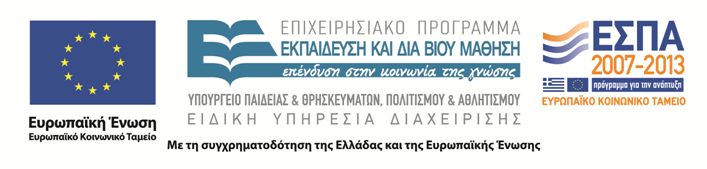 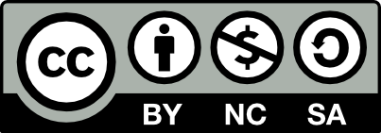 22
Σημειώματα
23
Σημείωμα Ιστορικού Εκδόσεων Έργου
Το παρόν έργο αποτελεί την έκδοση 1.00.
Έχουν προηγηθεί οι κάτωθι εκδόσεις:
Έκδοση Χ1.Υ1Ζ1 διαθέσιμη εδώ. (Συνδέστε στο «εδώ» τον υπερσύνδεσμο). 
Έκδοση Χ2.Υ2Ζ2 διαθέσιμη εδώ. (Συνδέστε στο «εδώ» τον υπερσύνδεσμο). 
Έκδοση Χ3.Υ3Ζ3 διαθέσιμη εδώ. (Συνδέστε στο «εδώ» τον υπερσύνδεσμο).
24
Σημείωμα Αναφοράς
Copyright Τεχνολογικό Εκπαιδευτικό Ίδρυμα Θεσσαλίας, Παναγιώτης Βύρλας 2015. Παναγιώτης Βύρλας «Τεχνολογία Πρασίνου» Έκδοση 1.0 Λάρισα  01/09/2015 . Διαθέσιμο από τη δικτυακή διεύθυνση: http://cdev.teilar.gr/courses/AGR102/index.php.
25
Σημείωμα Αδειοδότησης
Το παρόν υλικό διατίθεται με τους όρους της άδειας χρήσης Creative Commons: Αναφορά - Μη Εμπορική Χρήση - Παρόμοια Διανομή, 4.0 [1] ή μεταγενέστερη, Διεθνής Έκδοση. Εξαιρούνται τα αυτοτελή έργα τρίτων π.χ. φωτογραφίες, διαγράμματα κ.λπ., τα οποία εμπεριέχονται σε αυτό και τα οποία αναφέρονται μαζί με τους όρους χρήσης τους στο «Σημείωμα Χρήσης Έργων Τρίτων».
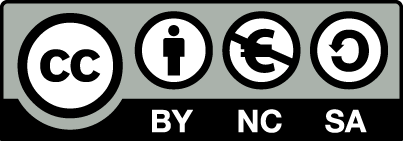 [1] http://creativecommons.org/licenses/by-nc-sa/4.0/
Ως Μη Εμπορική ορίζεται η χρήση:
που δεν περιλαμβάνει άμεσο ή έμμεσο οικονομικό όφελος από την χρήση του έργου, για το διανομέα του έργου και αδειοδόχο,
που δεν περιλαμβάνει οικονομική συναλλαγή ως προϋπόθεση για τη χρήση ή πρόσβαση στο έργο,
που δεν προσπορίζει στο διανομέα του έργου και αδειοδόχο έμμεσο οικονομικό όφελος (π.χ. διαφημίσεις) από την προβολή του έργου σε διαδικτυακό τόπο.
Ο δικαιούχος μπορεί να παρέχει στον αδειοδόχο ξεχωριστή άδεια να χρησιμοποιεί το έργο για εμπορική χρήση, εφόσον αυτό του ζητηθεί.
26
Σημείωμα Χρήσης Έργων Τρίτων (1/2)
Το Έργο αυτό κάνει χρήση των ακόλουθων έργων:
Εικόνες/Σχήματα/Διαγράμματα/Φωτογραφίες
Εικόνα 1: <αναφορά><άδεια με την οποία διατίθεται> <σύνδεσμος><πηγή><κ.τ.λ>
Εικόνα 2: <αναφορά><άδεια με την οποία διατίθεται> <σύνδεσμος><πηγή><κ.τ.λ>
Εικόνα 3: <αναφορά><άδεια με την οποία διατίθεται> <σύνδεσμος><πηγή><κ.τ.λ>
Εικόνα 4: <αναφορά><άδεια με την οποία διατίθεται> <σύνδεσμος><πηγή><κ.τ.λ>
Εικόνα 5: <αναφορά><άδεια με την οποία διατίθεται> <σύνδεσμος><πηγή><κ.τ.λ>
27
Σημείωμα Χρήσης Έργων Τρίτων (2/2)
Το Έργο αυτό κάνει χρήση των ακόλουθων έργων:
Πίνακες
Πίνακας 1: <αναφορά><άδεια με την οποία διατίθεται> <σύνδεσμος><πηγή><κ.τ.λ>
Πίνακας 2: <αναφορά><άδεια με την οποία διατίθεται> <σύνδεσμος><πηγή><κ.τ.λ>
Πίνακας 3: <αναφορά><άδεια με την οποία διατίθεται> <σύνδεσμος><πηγή><κ.τ.λ>
28
Διατήρηση Σημειωμάτων
Οποιαδήποτε αναπαραγωγή ή διασκευή του υλικού θα πρέπει να συμπεριλαμβάνει:
το Σημείωμα Αναφοράς,
το Σημείωμα Αδειοδότησης,
τη Δήλωση Διατήρησης Σημειωμάτων,
το Σημείωμα Χρήσης Έργων Τρίτων (εφόσον υπάρχει).
μαζί με τους συνοδευόμενους υπερσυνδέσμους.
29